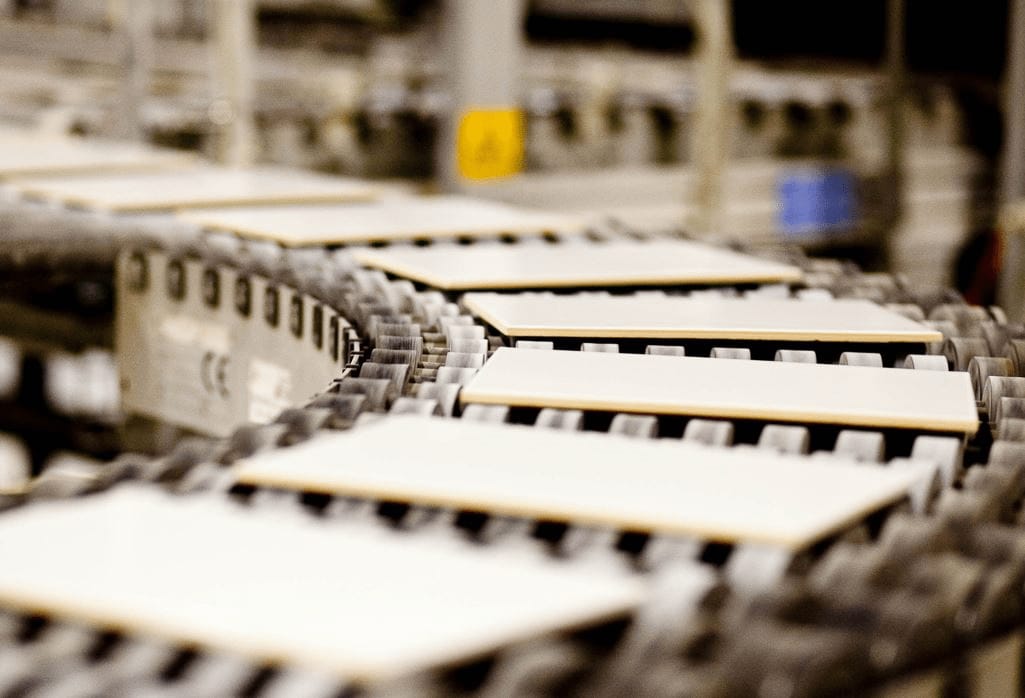 1
2
3
4
5
6
7
8
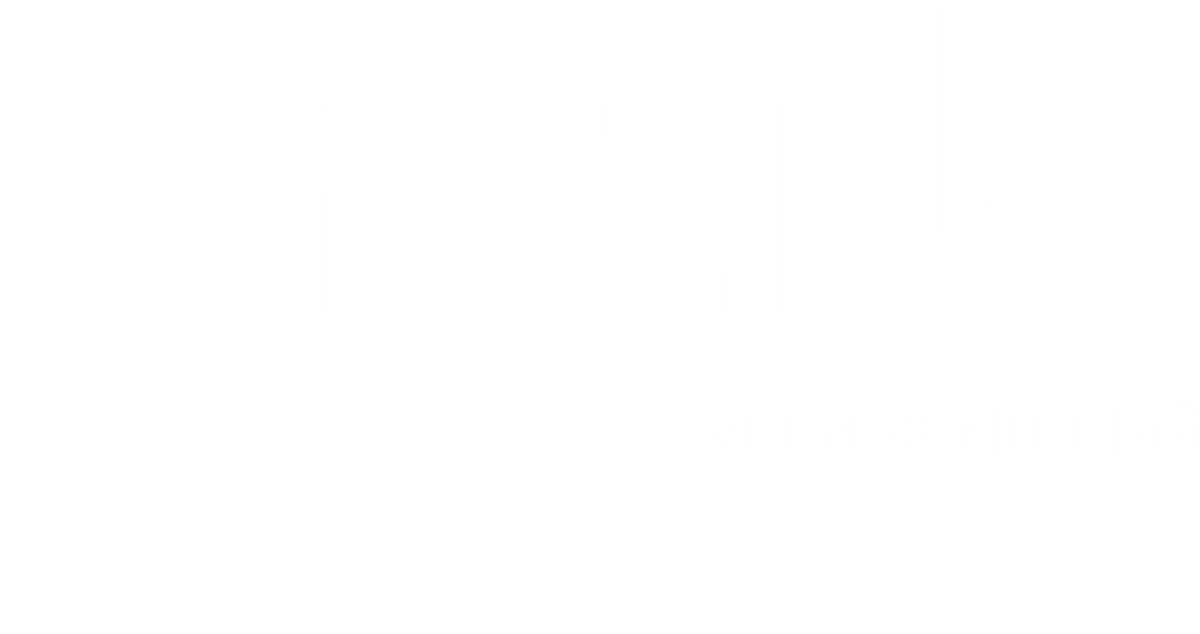 Лидер керамической
отрасли
2600
4
сотрудников
производственные площадки
Апрель 2024
1
2
3
4
5
6
7
8
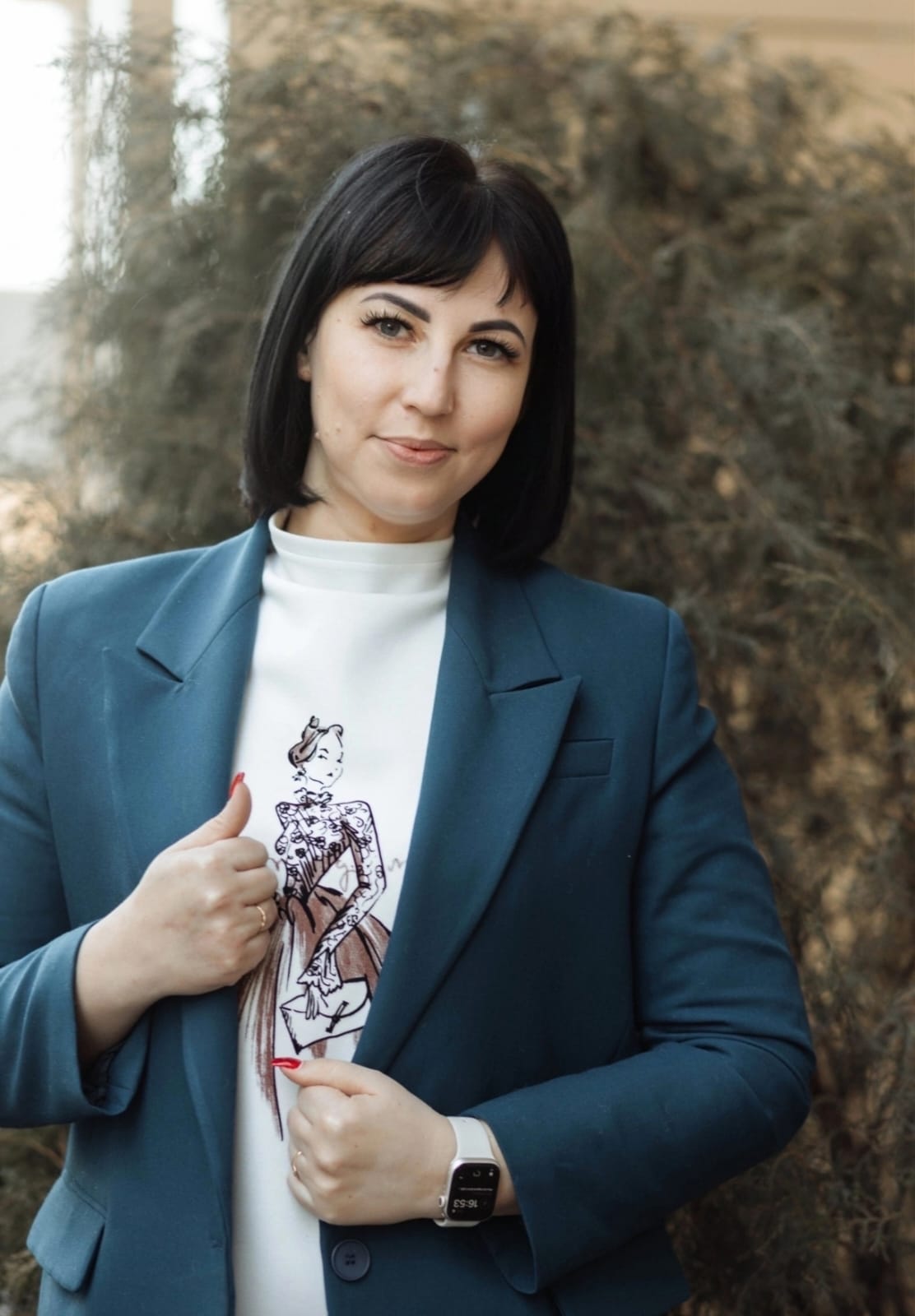 Меня зовутЕвгения Шелемякина
Я помогаю работодателю защищать жизнь и здоровье работников
Апрель 2024
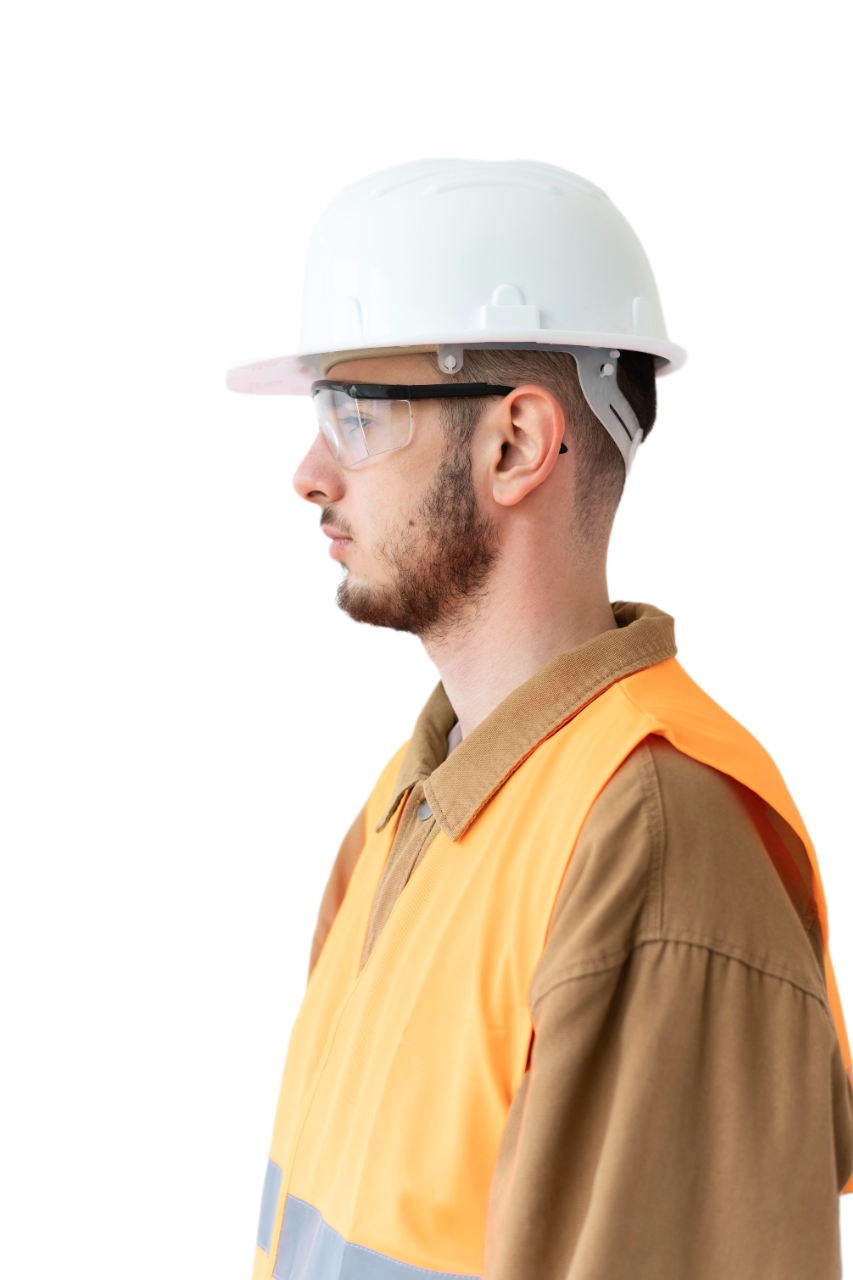 1
2
3
4
5
6
7
8
Наши цели
Построить систему своевременного и качественного обеспечения работников средствами индивидуальной защиты (далее- СИЗ)
Полноценно и качественно обучить работников правилам охраны труда
Апрель 2024
1
2
4
5
6
7
8
3
Для реализации целей мы:
Внедрили аутсорсинг СИЗ компанией «Восток Сервис»
ШК
ВК
МК
ВКТГ
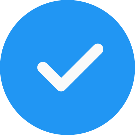 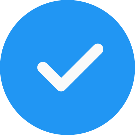 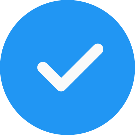 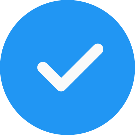 2020
2021
2021
2021
Организовали обучение сотрудников компании силами учебного центра «ЛигаПроф»
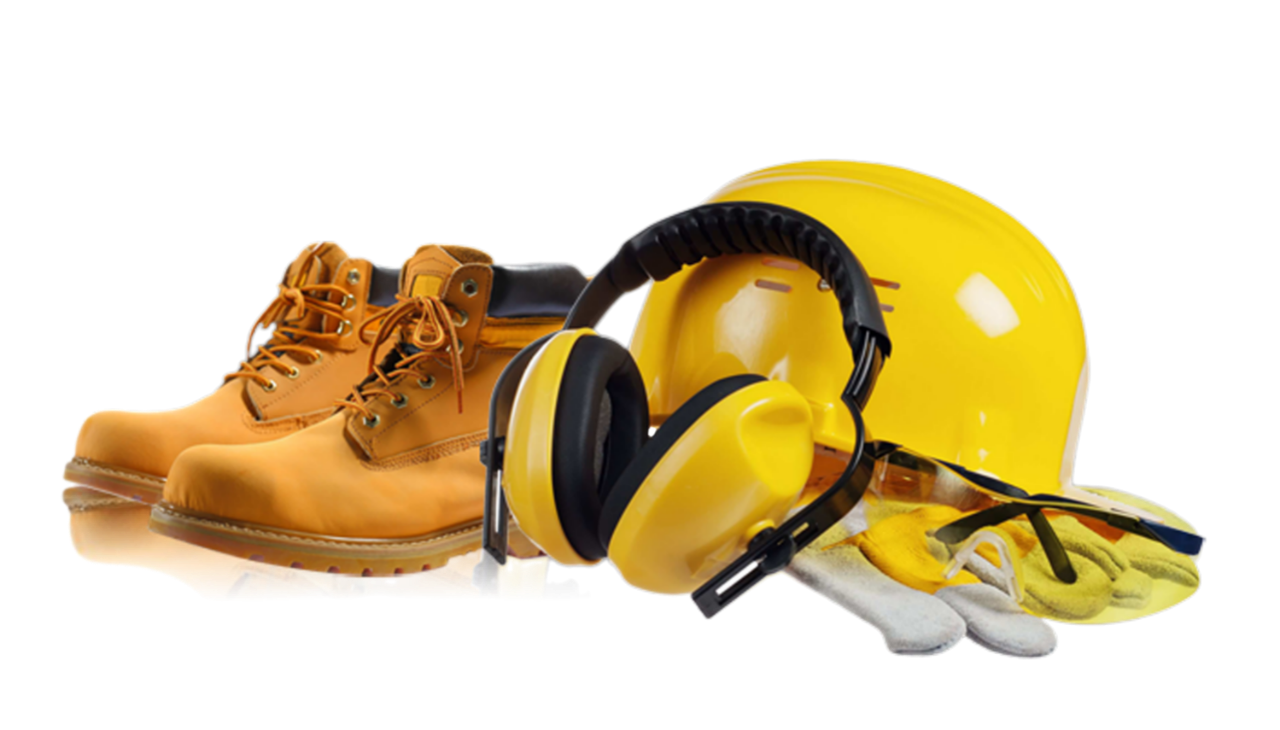 Апрель 2024
1
2
3
4
5
6
7
8
Апрель 2024
1
Проблемы с СИЗ
Несвоевременная выдача СИЗ
2
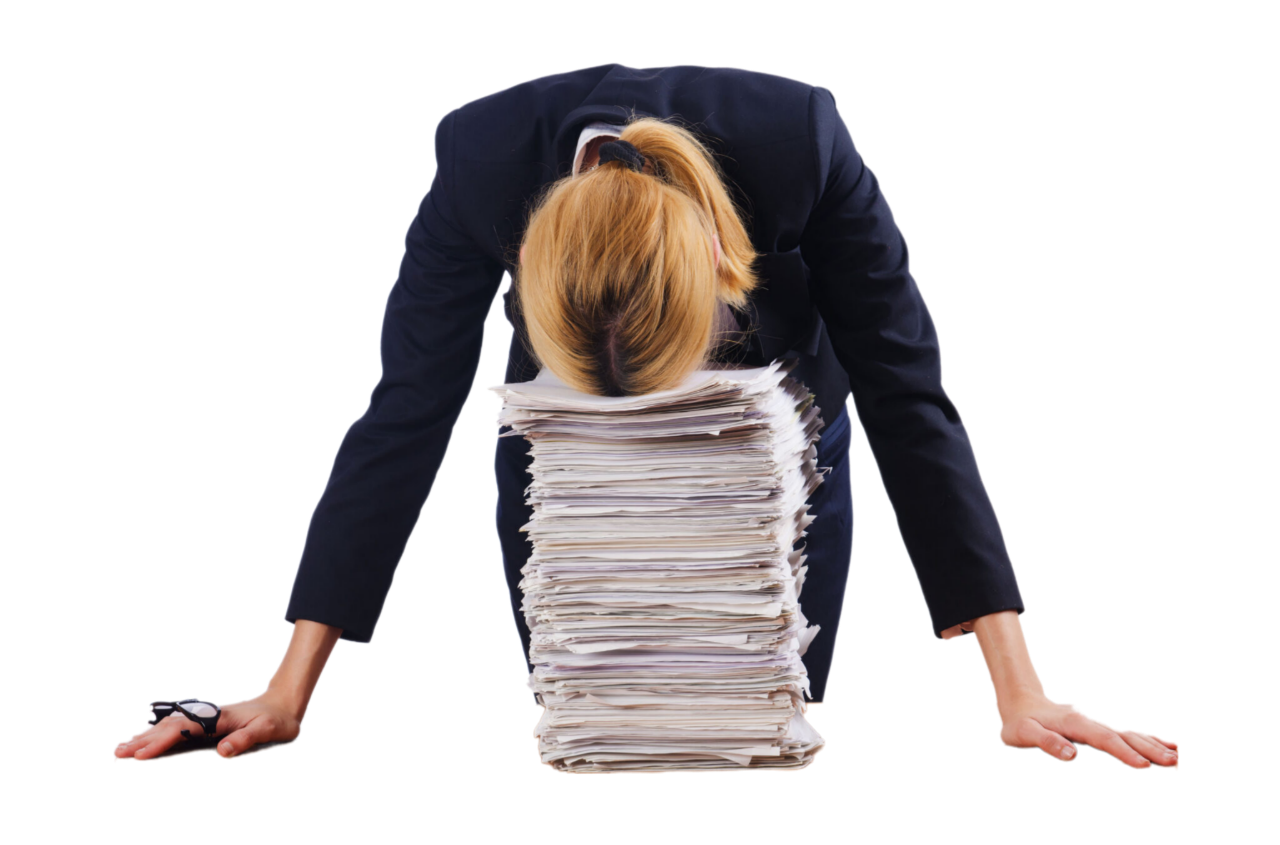 Нет возможности оперативной замены при отсутствии необходимого размера на складе
3
Высокая доля влияния человеческого фактора
4
Необходимость выделения складских площадей под хранение СИЗ
5
Загрузка линейных руководителей ведением документации
6
Трудоемкий процесс расчета потребности в СИЗ по профессиям и должностям
1
2
3
4
5
6
7
8
Апрель 2024
1
Преимущества аутсорсинга
Выдача СИЗ в первый рабочий день по полу, росту, размеру
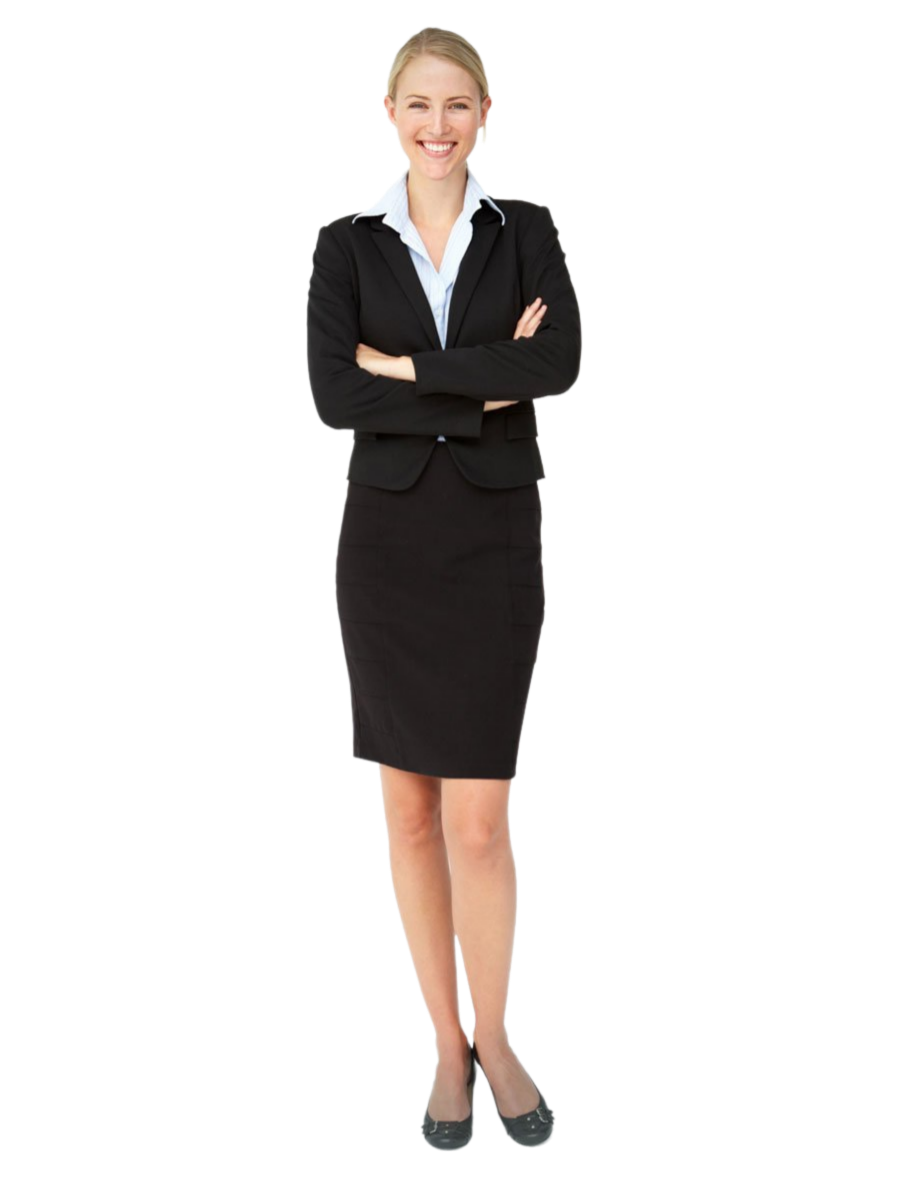 2
Дефектование и выдача новых СИЗ за 15 минут
3
Освобождение складских площадей от хранения СИЗ, высвобождение персонала
4
Оптимизация рабочего времени линейных руководителей, освобождение от учета
5
Маркировка СИЗ, стирка СИЗ за счет компании
6
Автоматизация учета и контроля СИЗ
1
2
3
4
5
6
7
8
Апрель 2024
1
Преимущества обучения в учебном центре
Применение деловых игр в дополнение к лекциям
2
Очное обучение на территории работодателя
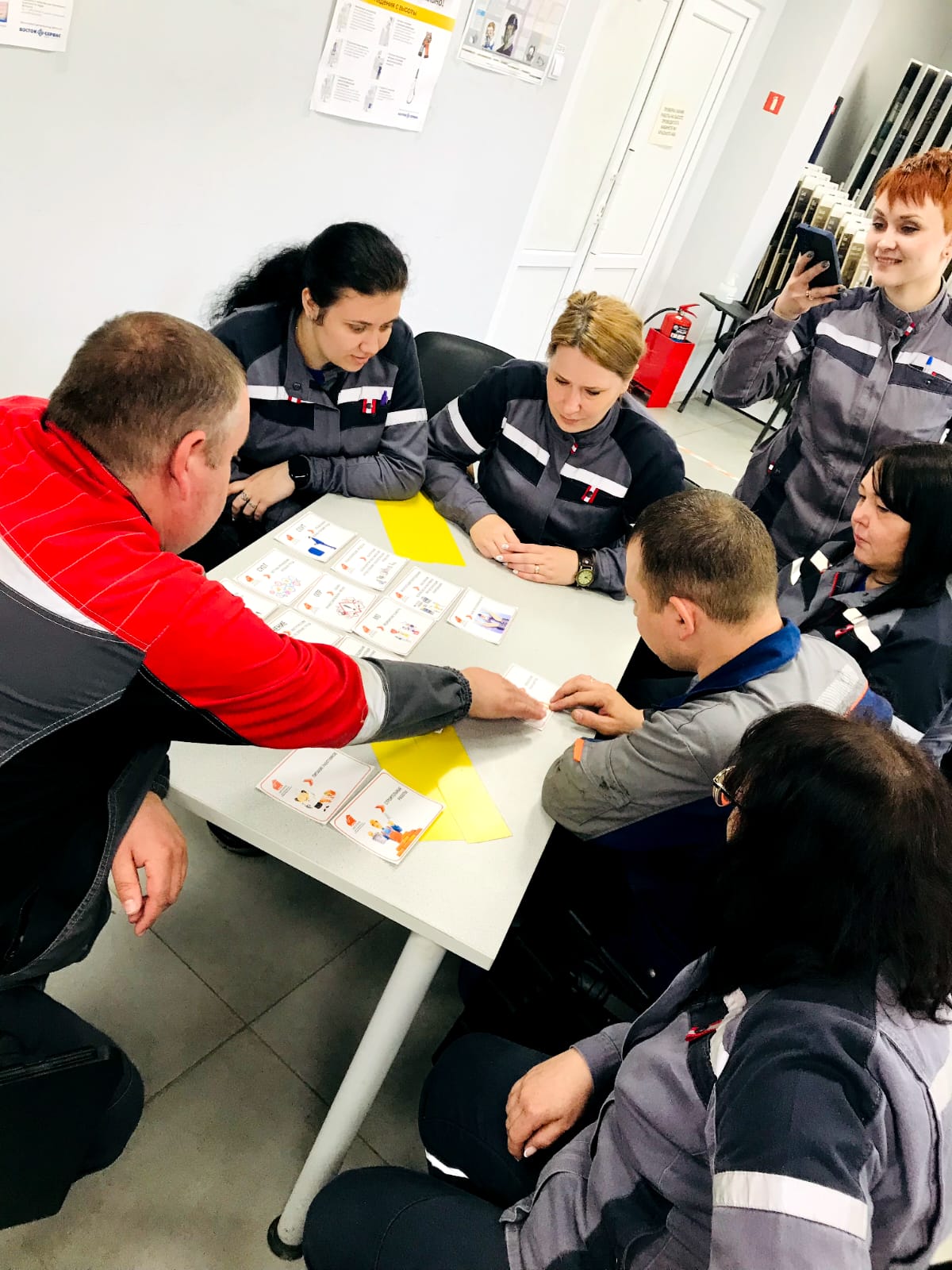 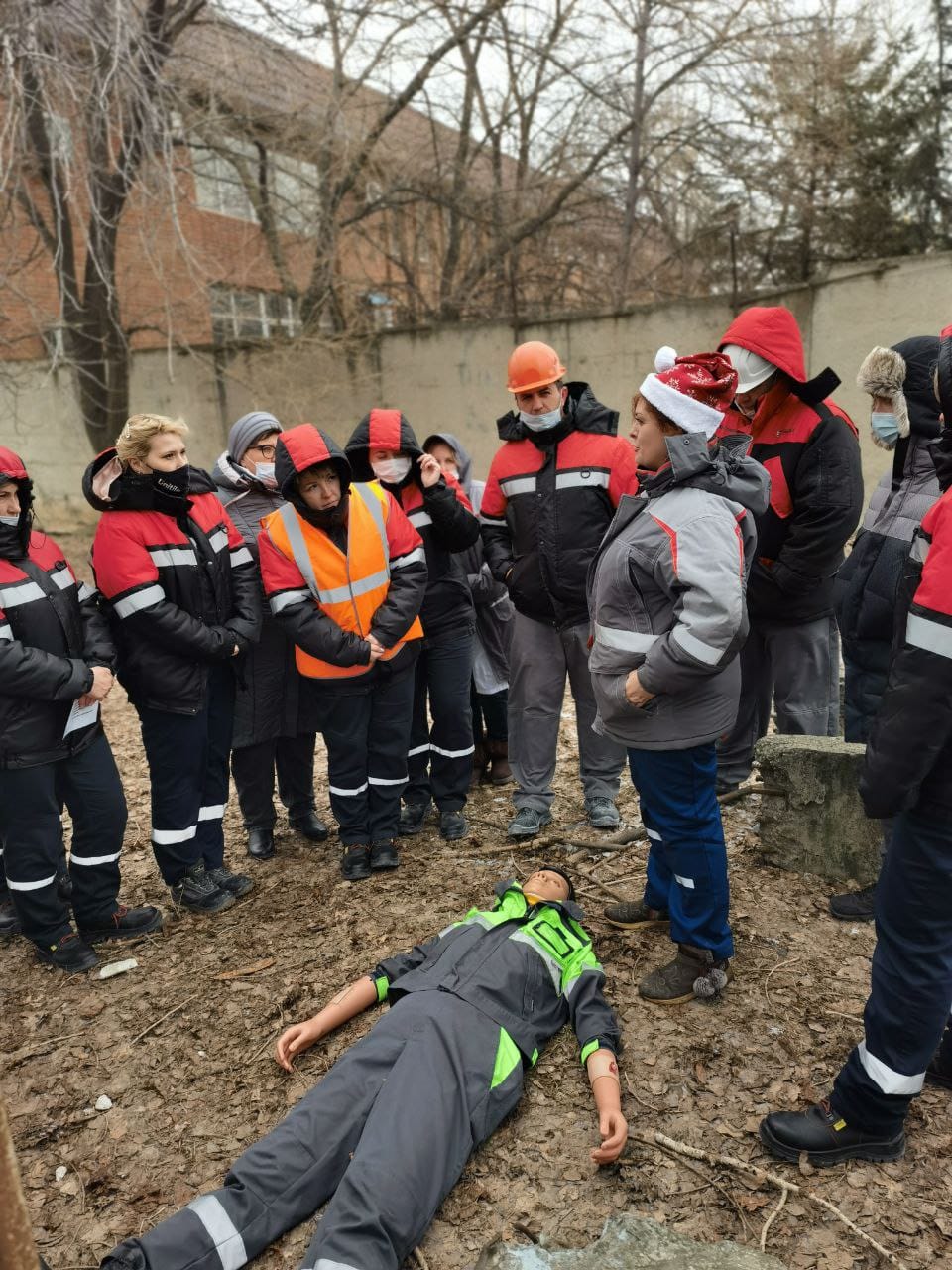 1
2
3
4
5
6
7
8
Апрель 2024
3
Преимущества обучения в учебном центре
Отработка практических навыков в условиях работодателя
4
Нестандартные подходы к методам обучения
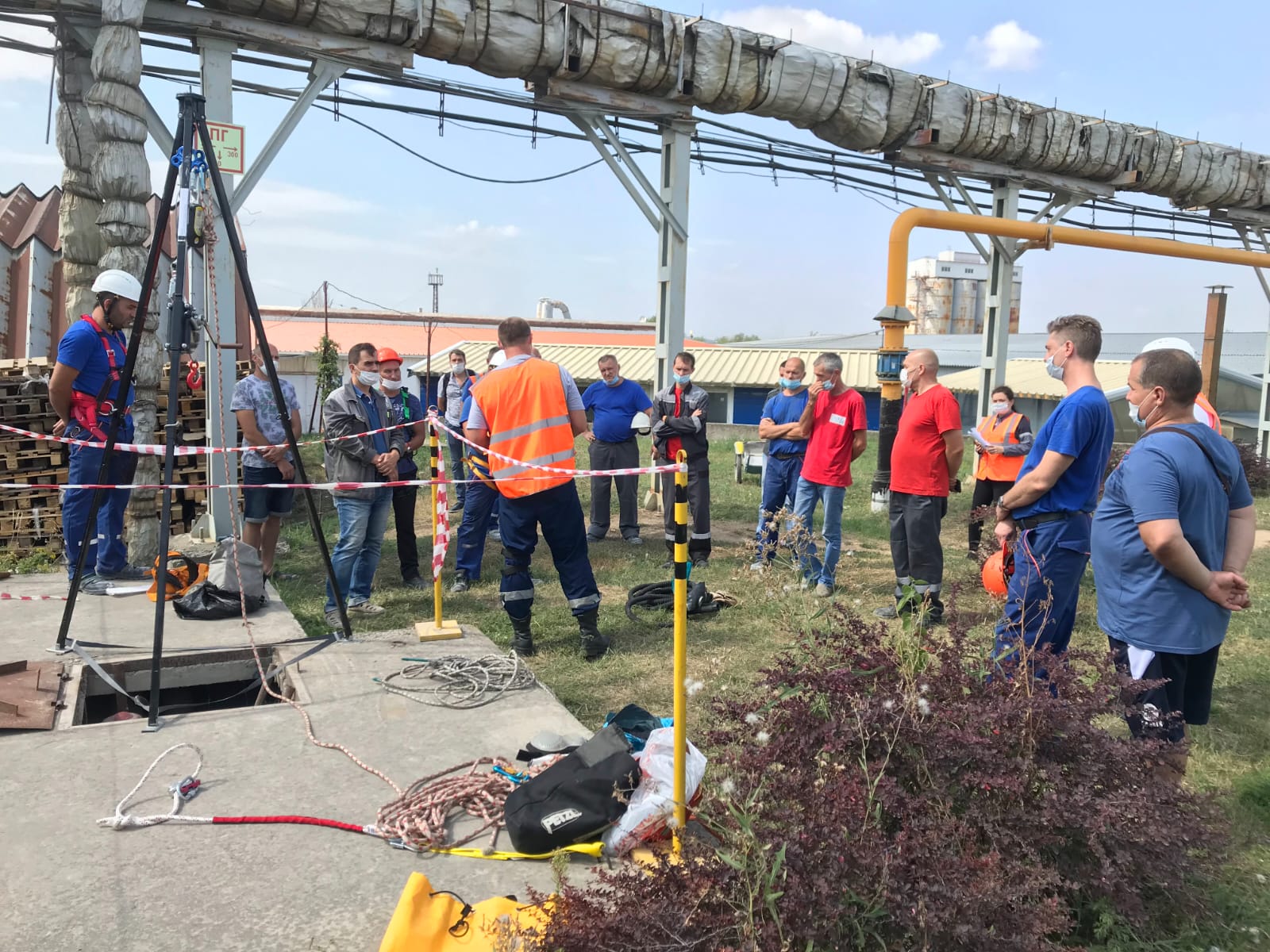 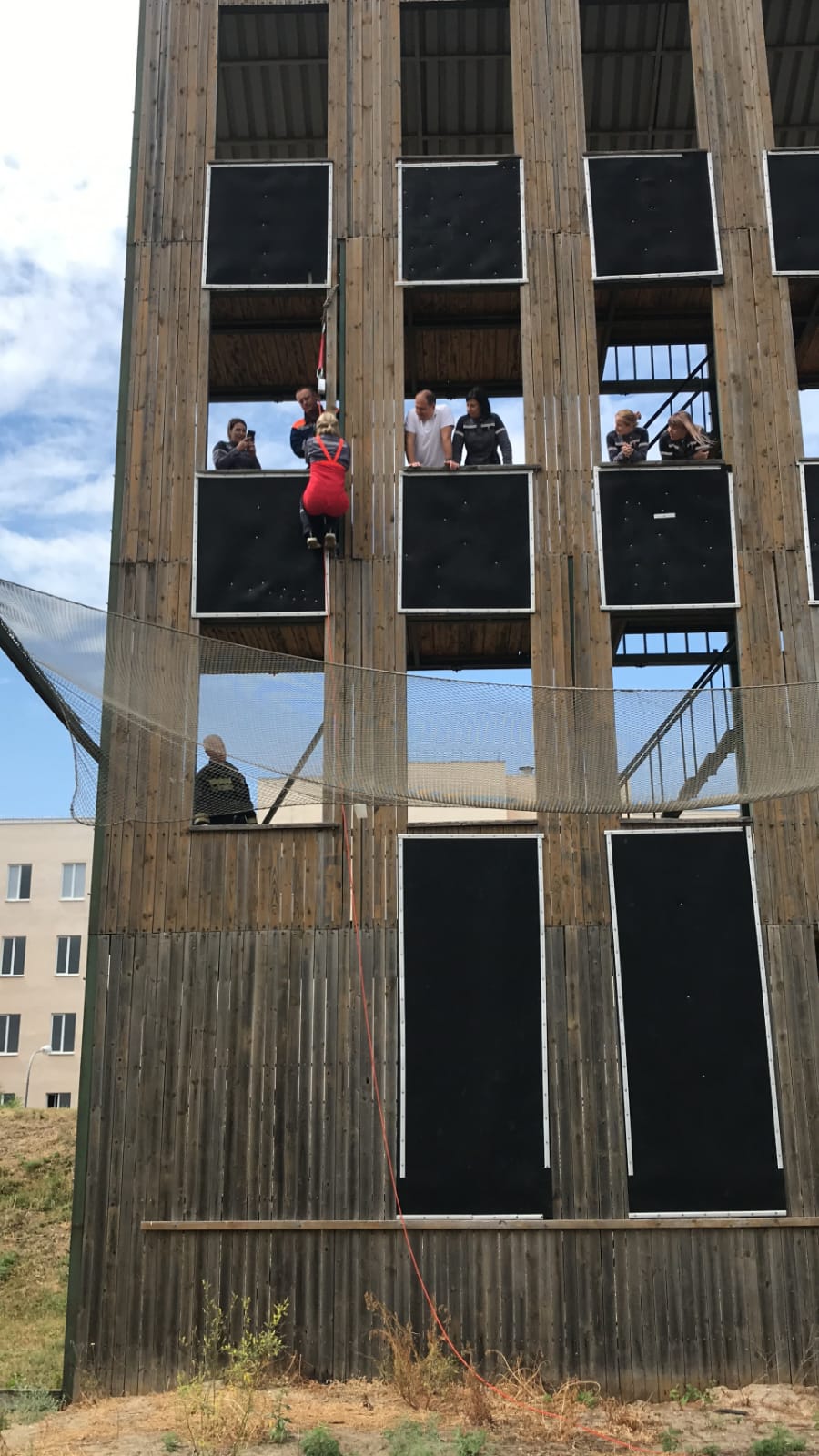 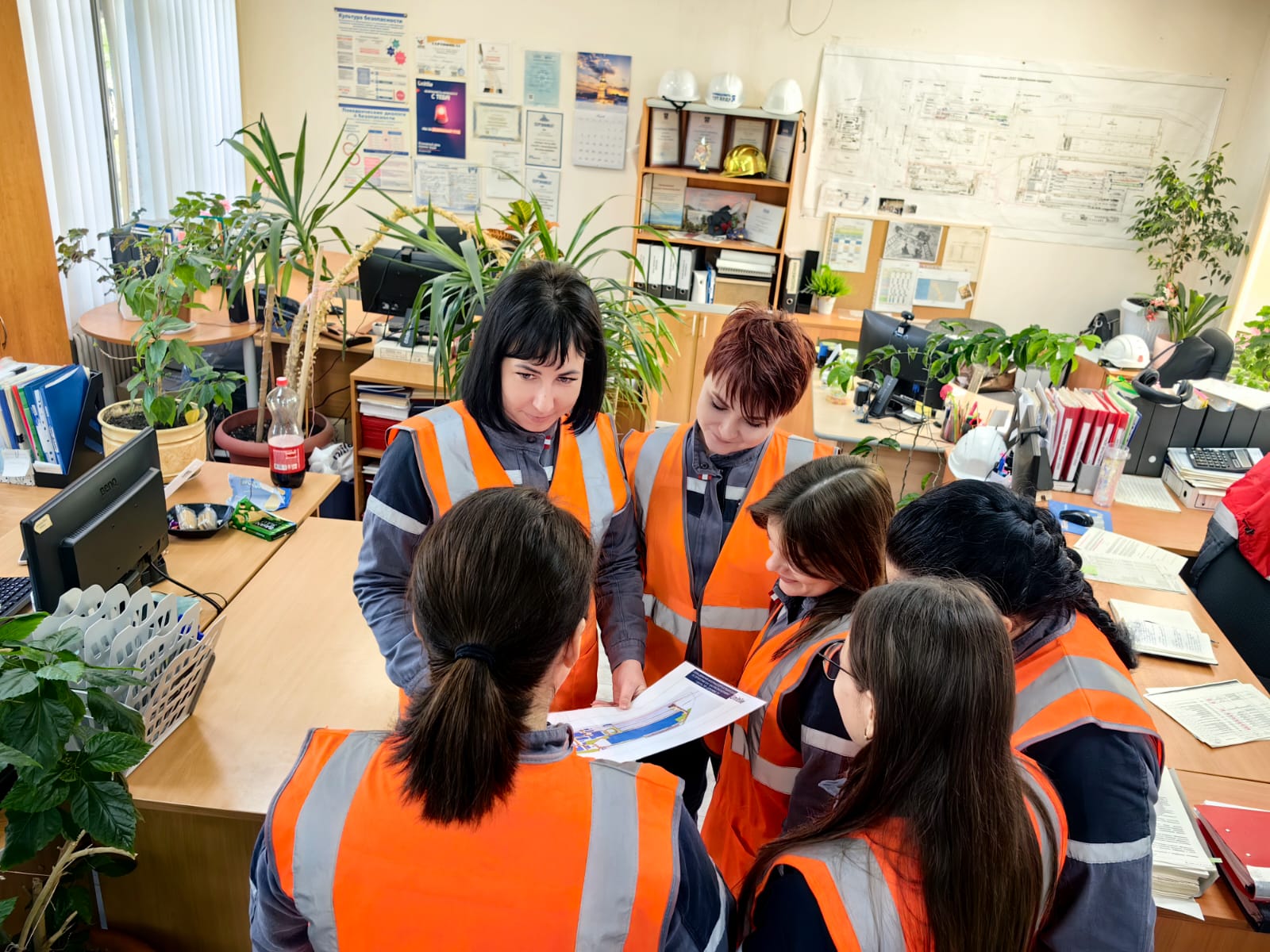 Шелемякина Евгения,
Буду рада ответить на вопросы
тел. 8-908-196-20-76
evgeniya.shelemyakina@unitile.ru
Апрель 2024